Delta Air Lines  Meteorology
Intermountain West 
Aviation Weather Safety Workshop
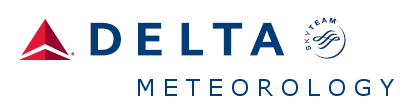 Delta Air Lines
Delta now serves more 600,000 customers EACH DAY.
5000 flights EACH DAY.
Mainline: 3350 flights/day        Delta Connection:
SLC: 147/day                                     - SLC: 127/day (Compass/Skywest)
LAX: 129/day                                     - LAX: 37/day   (Compass/Skywest)
SEA: 108/day                                     - SEA: 66/day  (Compass/Skywest)
LAS: 40/day
SFO: 53/day
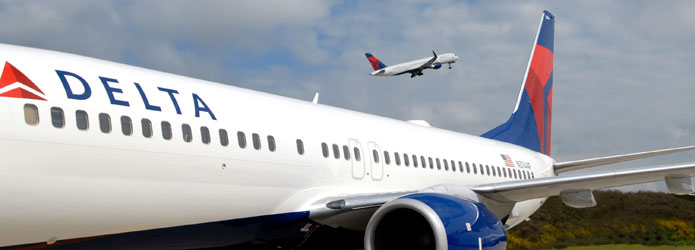 Delta Airlines Domestic Routes
Delta Airlines Meteorology
What can meteorology provide to Delta?
Provide information to support a SAFE and EFFICIENT Delta operation.
Primary Safety Impacts
Turbulence/Mountain Waves
Ozone
Icing
Volcanic Ash
Low Level Wind Shear
Weather Efficiency Impacts
Thunderstorms
Ceilings/Visibility
Winds
Winter Storms
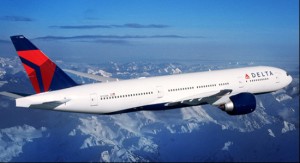 Delta Airlines Meteorology
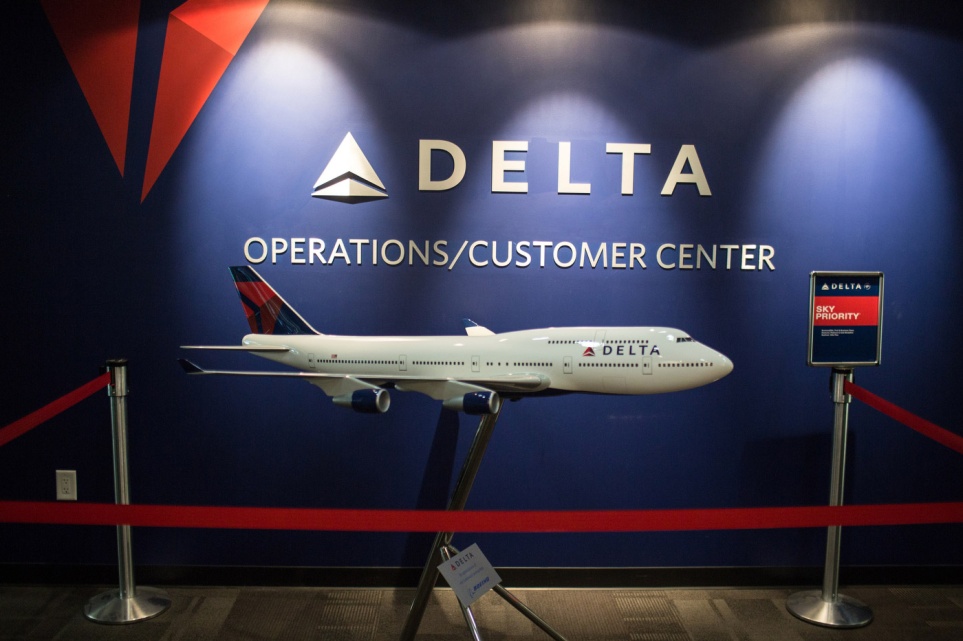 Located in the Operations/Customer Center (OCC), which is the “nerve center” of Delta Airlines.
25 meteorologists
24/7 staffing
Worldwide coverage
2 Surface Weather Desks
Northeast U.S. and the rest of the U.S.
3 Upper-Air Desks
Domestic/Canada/Alaska/ Hawaii/Latin America/ Caribbean
Atlantic/Europe/Mid-East/ Africa/South America
Pacific/Asia/Australia
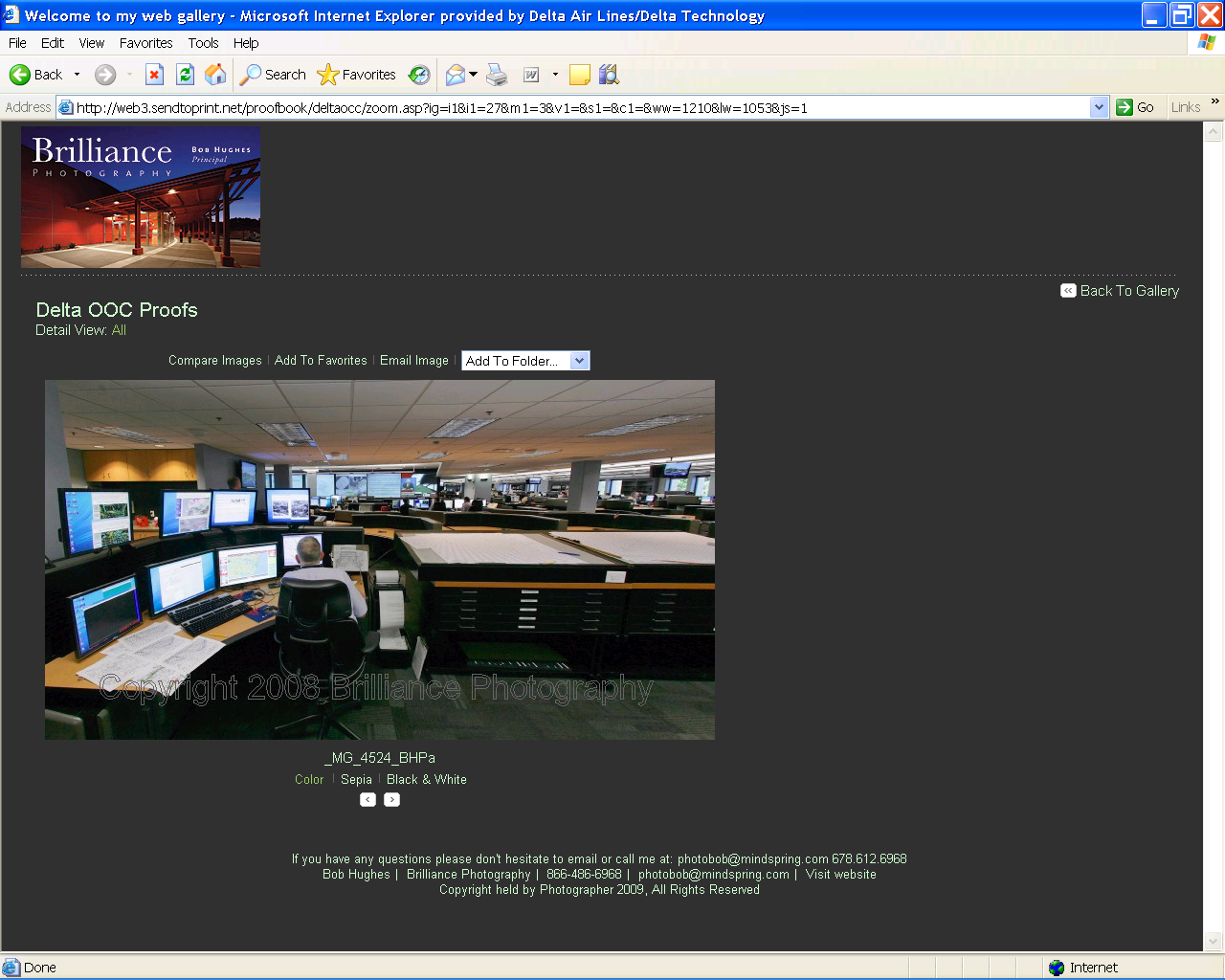 Surface Meteorology
Our surface meteorologists produce TEN domestic TAF’s FOUR times a day for the Delta operation.
Includes SLC, LAX, and SEA
Delta flies to more cities than that!
National Weather Service TAF’s available for all airports.
Flight Dispatchers can request that Delta Meteorology produce a TAF for any station around the world.
Delta Meteorology also produces several TAF’s for ETOPS alternate stations for oceanic flights.
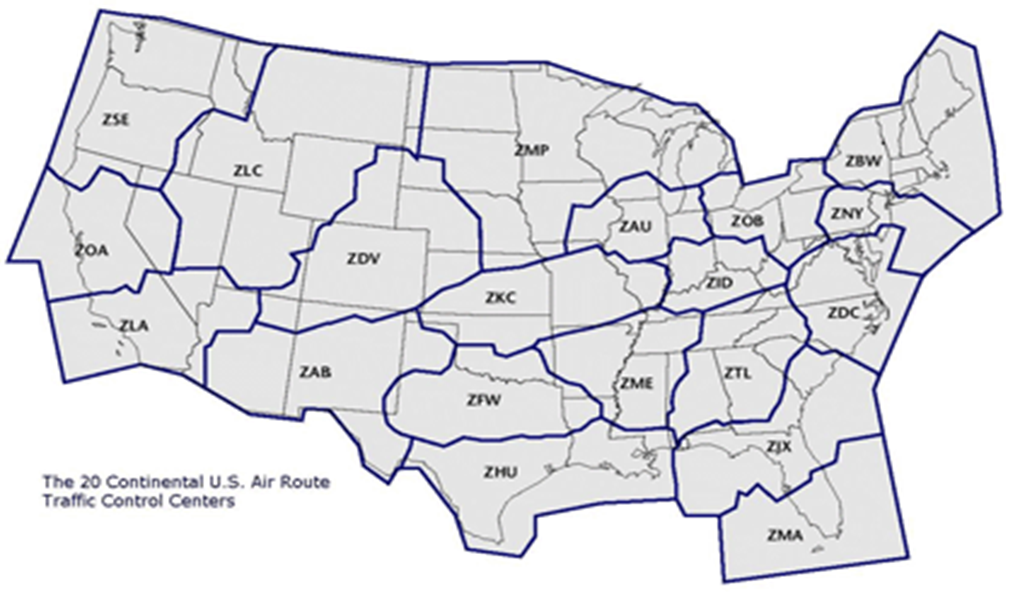 TAF Product
TAF’s remain the primary tool of the Flight Dispatcher and Pilot to determine if alternate airports need to be added to the flight plan, and thus, if additional fuel (additional cost) needs to be added to the plane.  
KSLC 080956Z DAL 0810/0916 17019G29KT P6SM BKN110 FM081200 18018G27KT P6SM -RA BKN030 OVC080 FM081400 20018G26KT 5SM -RASN BKN015 OVC030 FM082000 29016G24KT 5SM -SHRASN BKN012 OVC025 FM082300 32012G20KT P6SM SCT025 BKN040 FM090400 16008KT P6SM SCT040 OVC090 FM091300 15006KT P6SM SCT050 BKN150 RMK DL TAF BY Heying DISCUSSION - LESS THAN AN INCH ACCUMULATION WITH TEMPS SO WARM = 
Alternates needed when forecast below 2000ft and 3SM visibility for +/- 1 hr of arrival time.
Delta Exemption: Alternate needed when forecast below 1000ft and 2SM visibility or any thunderstorms for +/- 1 hr of arrival time.
Timely amendment for improving or deteriorating conditions thru these thresholds are very important to the Flight Dispatcher.
5-day Hub Outlook
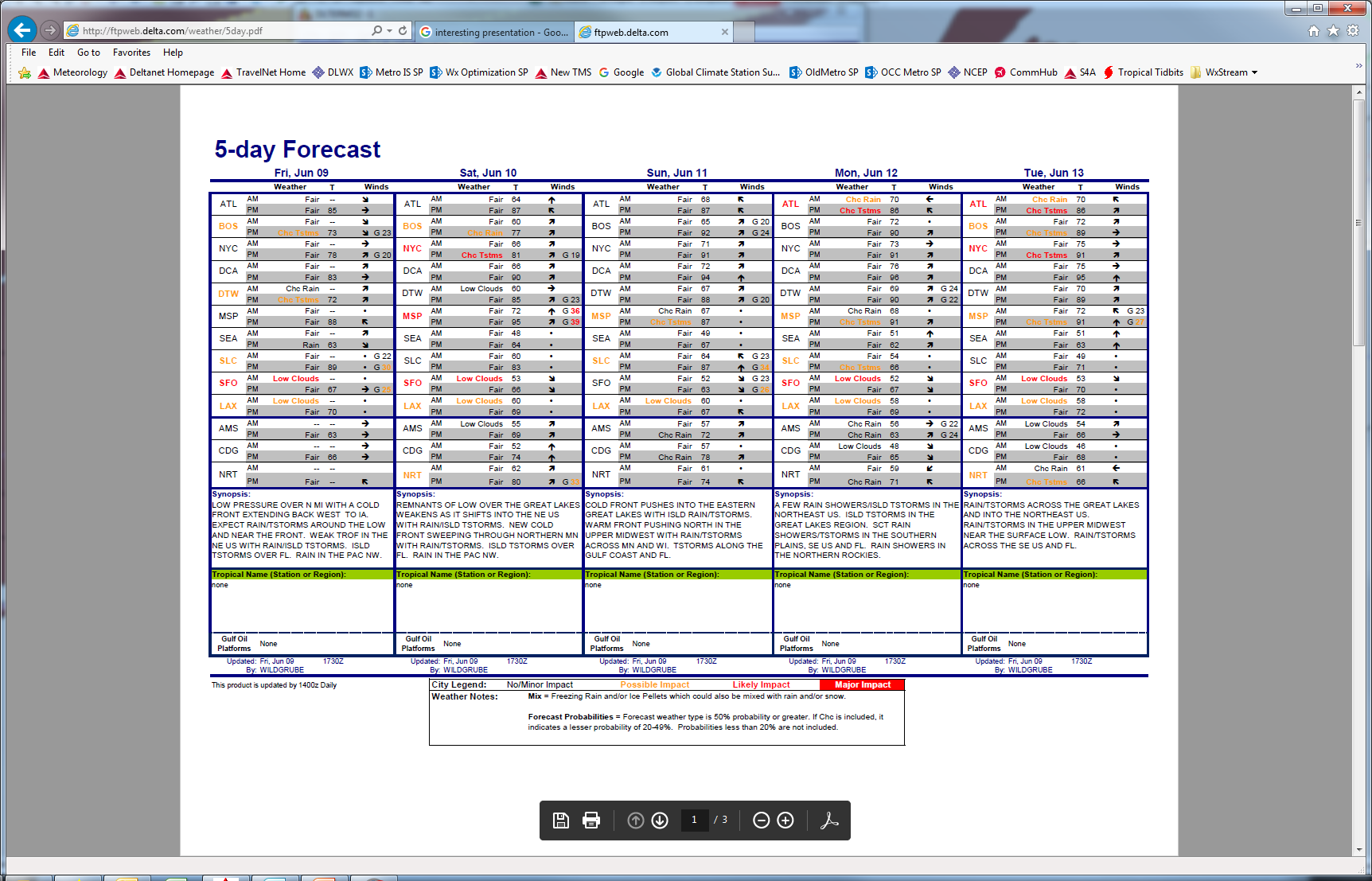 Snow Storm –Forecast Summary
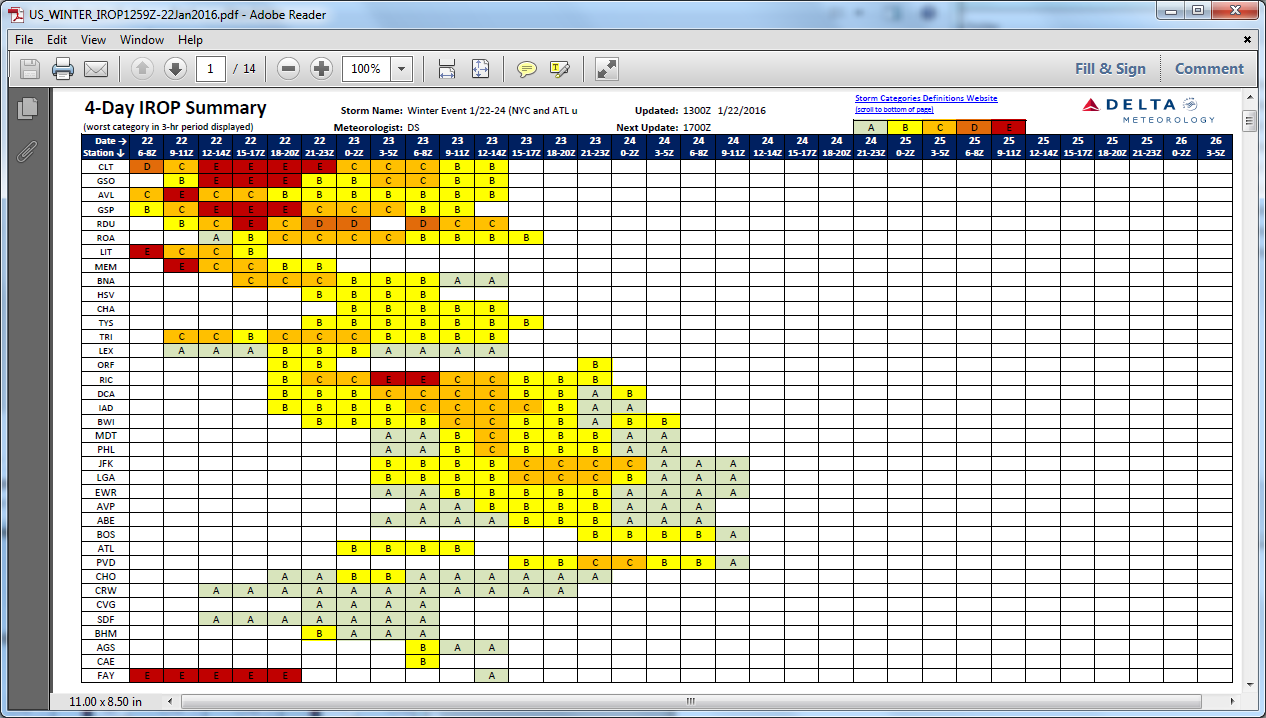 Snow Storm–Airport Forecast Details
Hour – by – Hour Forecast for each Airport
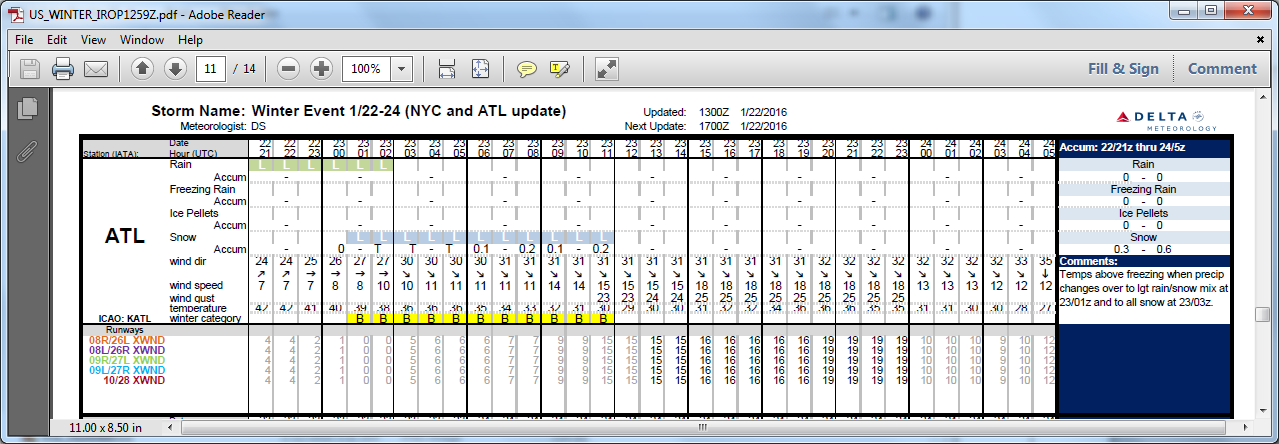 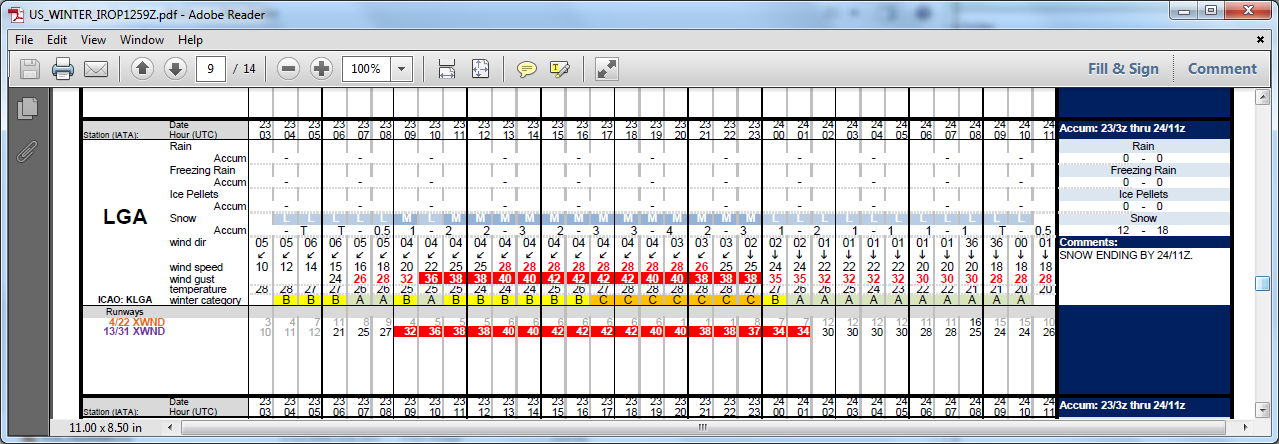 Winter Precip – IROP Event
Our strategic planning team looks at the forecast and our schedule and works with the station leaders to determine if deicing will be a constraint.  Things to consider are the precipitation type, intensity, Staffing, deicing equipment, Holdover Times, Runways and Fleet Mix.
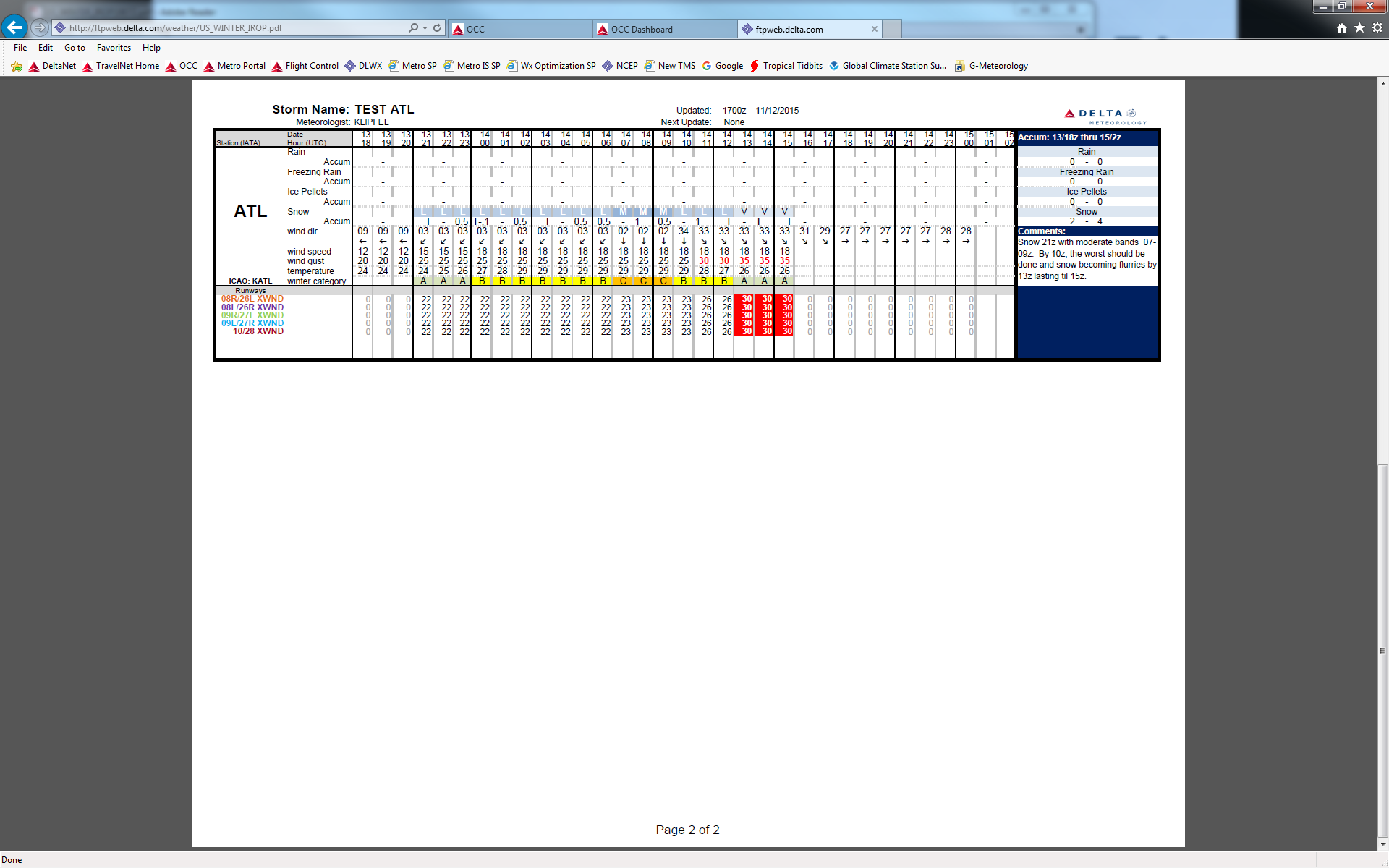 What is Upper Air Meteorology?
Upper Air Meteorology
Forecasting hazards at flight altitudes so flight decision makers can run a safe and efficient operation.  
Initial strategic flight planning tool is the upper air depiction.
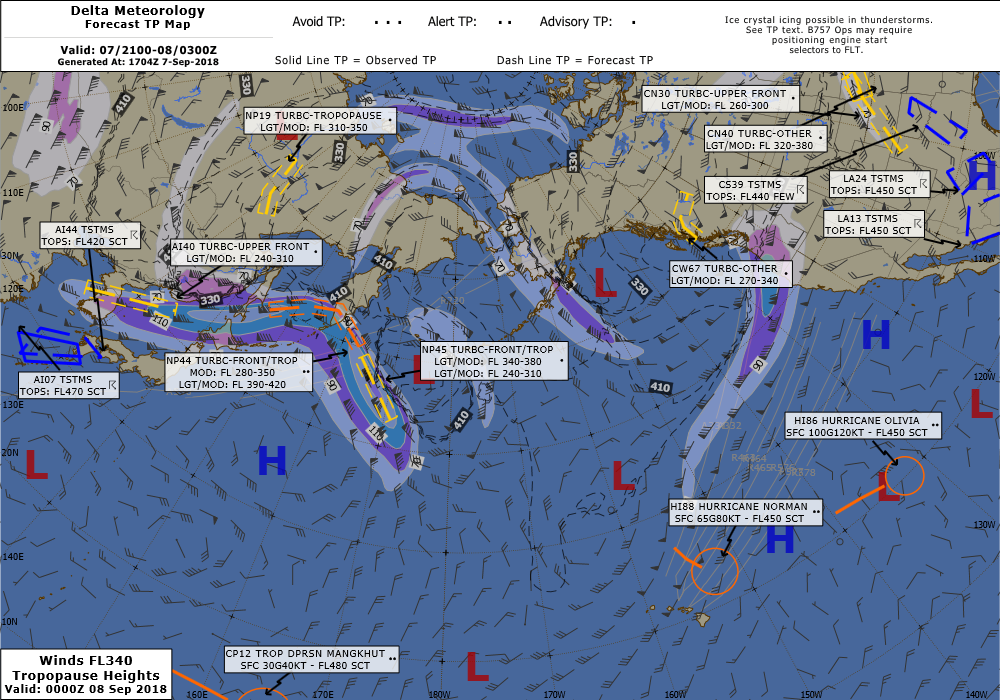 Turbulence Plots (TP’s)
Turbulence Plots (TPs) are a lat/lon based areas to describe hazardous weather.  They are updated as conditions warrant and contain the most current information.
Consistent product around the world
All hazards
Tailored for Delta size aircraft
Automatically sent to flights if along their flight path.
TP Types and Hazard Intensity
AVOID
Severe Icing
Strong Mtn Wave
Mod-Sev, Severe Turbc 
& Volc Ash Cloud > FL250*
ALERT
Moderate Icing
Moderate Mountain Wave
Moderate Turbulence
Thunderstorms, Ozone, Space Weather, Volcanic Ash*
ADVISORY
Light-Moderate Turbulence
Frontal Wind Shear
Avoidance Policies Based on TP’s
AVOID
Avoid
SEVERE OR
STRONG ALTITUDES
(unless under 
emergency authority)
ALERT
Recommend Avoidance if feasible.
Minimize exposure to the
affected altitudes or areas.
ADVISORY
No Restrictions
Mountain Waves
Mountain Wave Forecasting
Pre-defined mountain wave areas in the western United States.
Northern Rockies
Southern Rockies
Sierras
Forecast wave action and turbulence at flight altitudes (around the trop) and rotor zone turbulence (climb and descent) at airports within the areas.
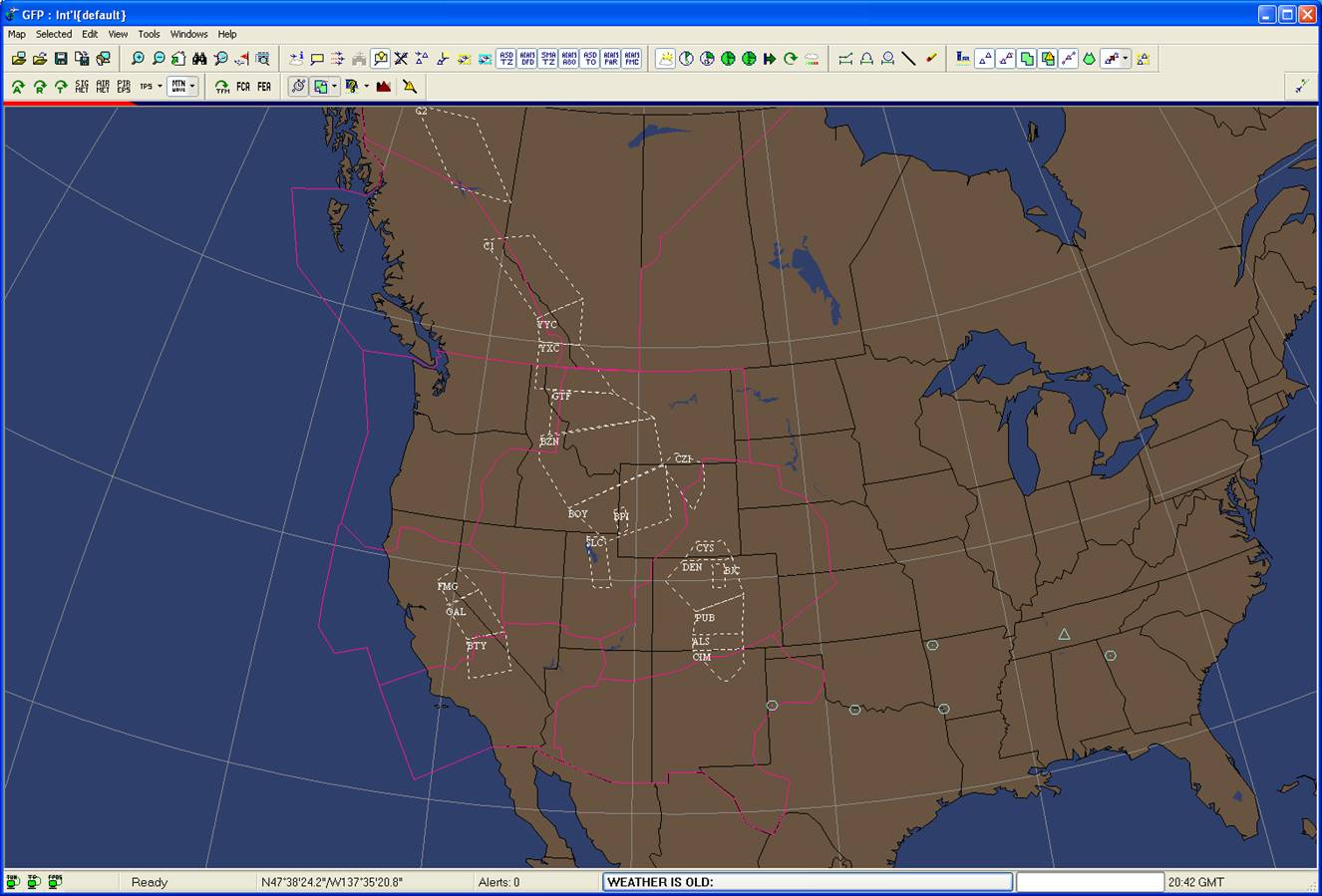 Mountain Wave Forecasting
When a mountain wave area or group of mountain wave areas are expected to be active, flights will be routed:
 Either around the area
 Or through the area with altitude and/or horizontal restrictions.
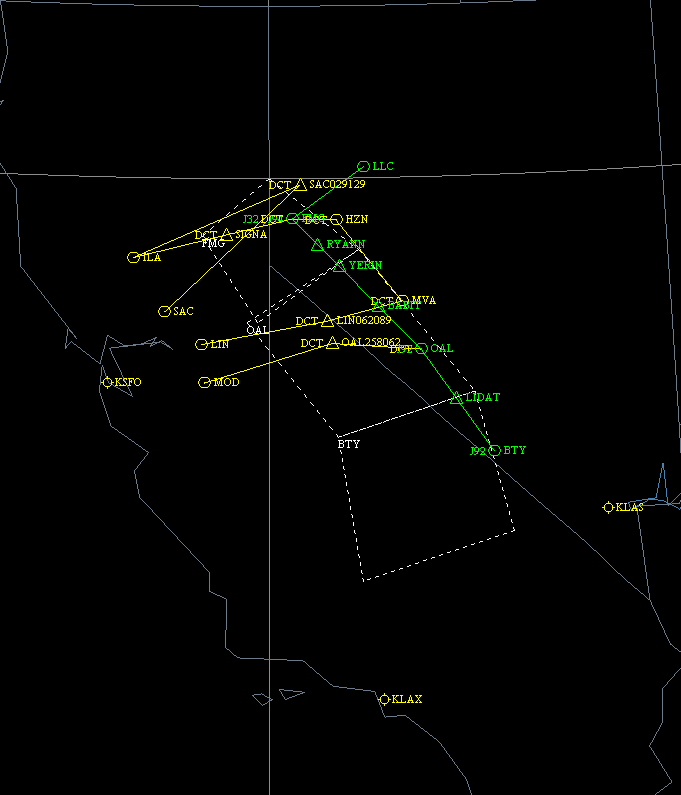 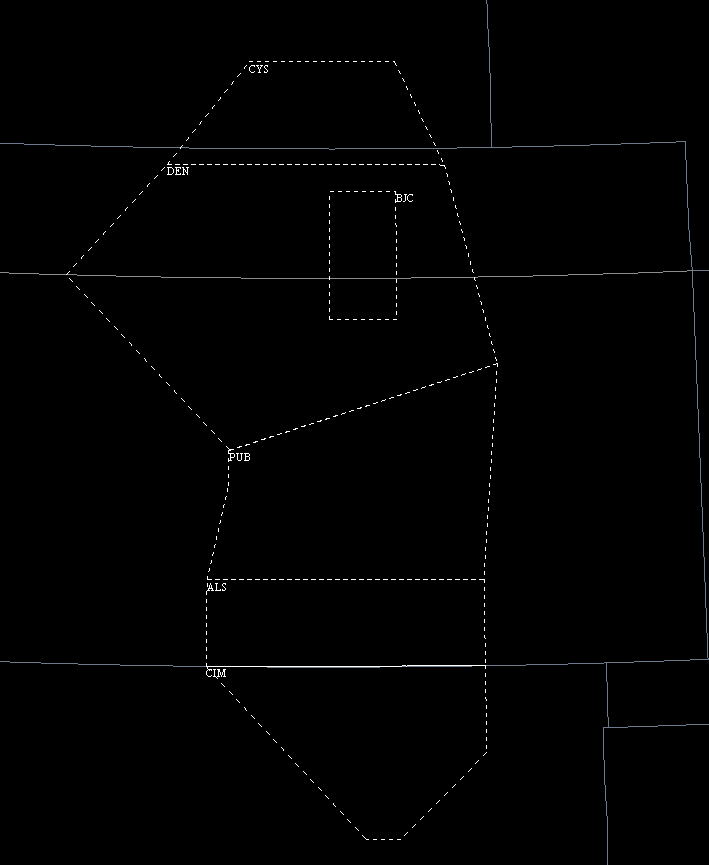 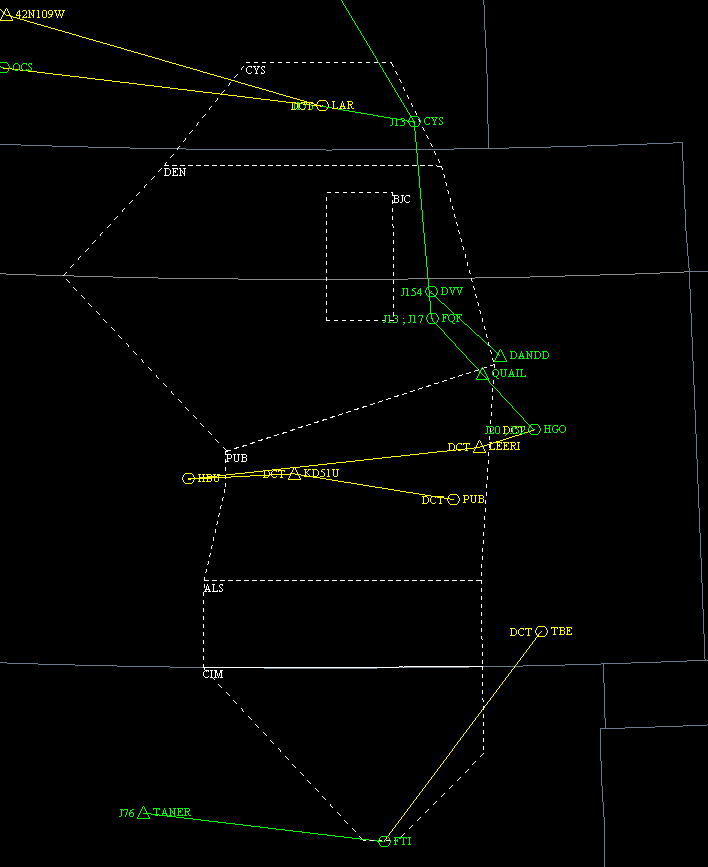 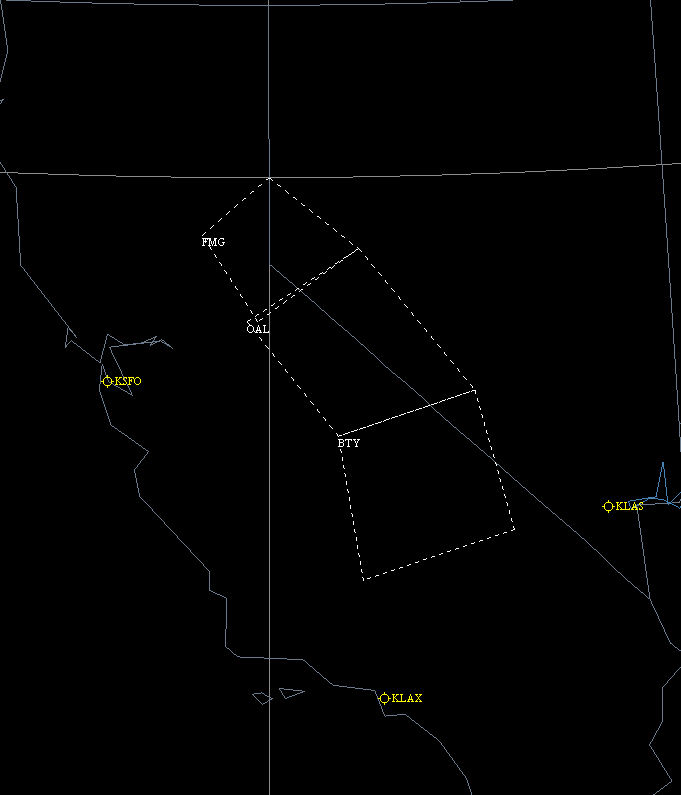 Deviation Routes are available for some wave areas and can be used to minimize wave action and turbulence.
Mountain Wave Forecasting
Delta Meteorology produces a Mountain Wave Outlook multiple times per day
Used by Delta and FAA for planning purposes.
Received by FAA Systems Command Center and forwarded onto affected ARTCC’s.
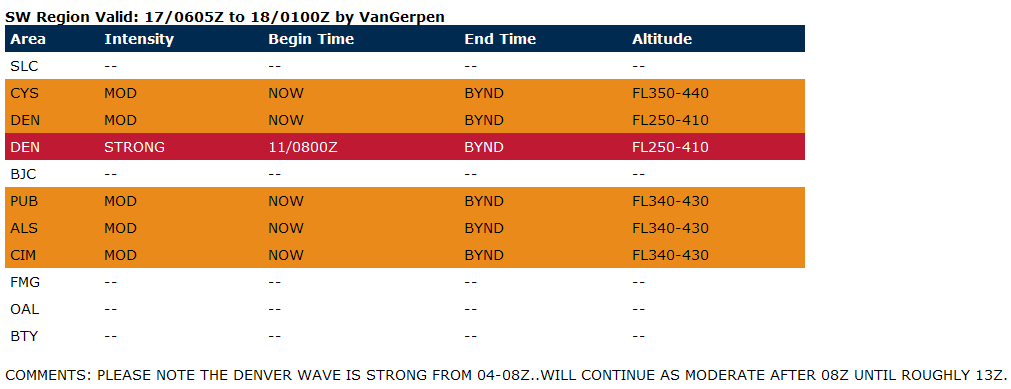 Mountain Wave Forecasting
TP SW04 170019Z
1.WY CO NM
2.* ALERT *
HAZ:MTN WAVE
SOURCE:FORECAST
AREAS:PUB 
ALTS:FL340-430 MOD
3.VALID 170300Z/171200Z
4.CANCEL NONE
Mountain Wave TP’s are issued by Delta Meteorology as short term forecasts and real time conditions.
Mountain Wave TP’s are only issued as Alert (moderate) or Avoid (strong). 
Mountain Wave TP’s usually are issued as a forecast TP. Then updated to a pireps TP when wave action is confirmed.
TP SW13 170508Z
1.WY CO NM
2.* AVOID *
HAZ:MTN WAVE
SOURCE:PIREPS
AREAS:DEN 
ALTS:FL250-410 STRONG
INFO:SEV MTN WAVE 
  RPTD IN DEN WAVE 
  FL360 B757.
3.VALID 170508Z/170800Z
4.CANCEL SW10
Other Operational Challenges
-Hot Temps and Seat Caps
-Missing METAR Variables
Summer Seat Caps - Process
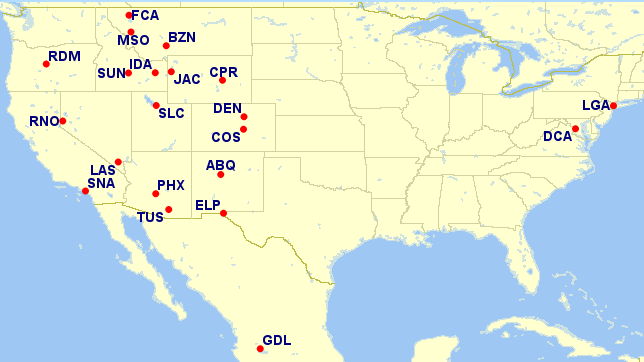 High Risk Stations (21)
 Schedule (All Flights)
 Temperature (Hourly) - NDFD
 Seat Cap Tables (Assumptions)
65% Boeing Enroute Winds
45 min reserve fuel
0 NM Alternate
Px weights 220lbs 
 Daily Report
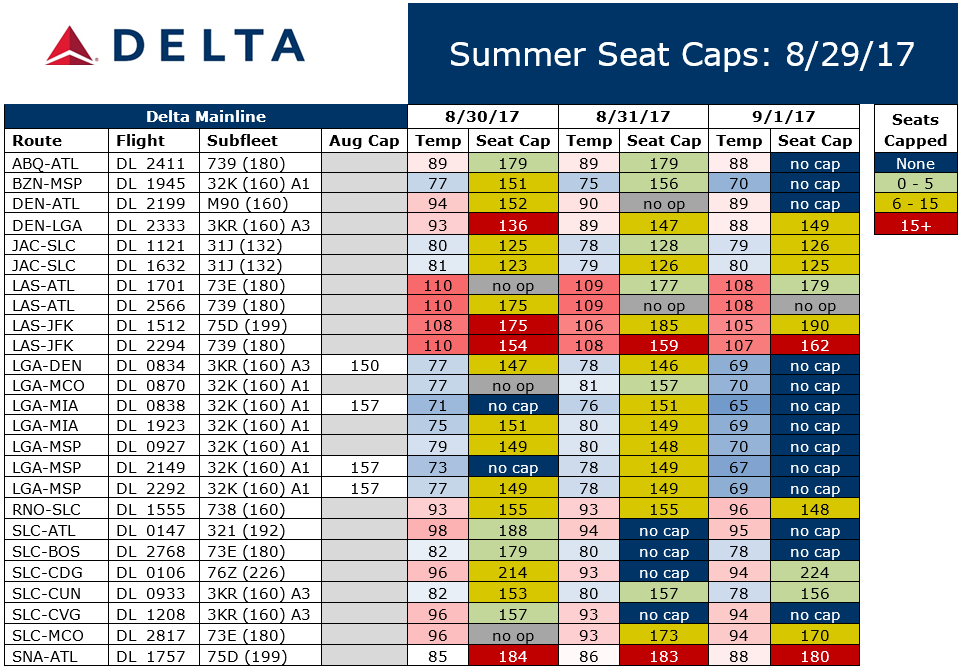 23
Summer Seat Caps
Goal 
Reduce preventable Denied Boardings due to aircraft performance limitations or Weight & Balance.
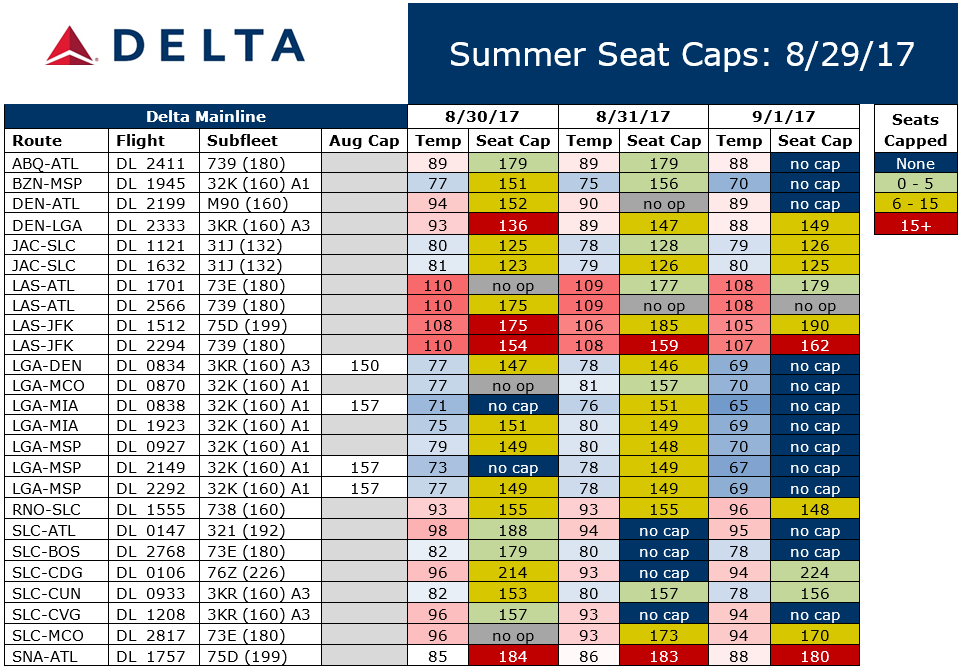 24
Missing METAR Variables
Takeoff Performance: (combination of temp, wind, altimeter, wet rwy etc).
Regulatory: BIG impacts if variable is missing.  
70 flights from mid-2016 to mid 2017 due to missing data in METAR. 
Commercial regulations are very strict, with very little leeway provided by FAA.  Can use RTMA to supplement temps, but other variables are not approved.  Working with FAA, NWS and other airlines to come up with back-up procedures when they are missing.  VERY SLOW moving effort!
Our study found 0.8% of US surface observations contain at least 1 missing variable.  (5 year study).
25
What weather does the pilot have access to on tablet?
Graphical Turbulence Guidance
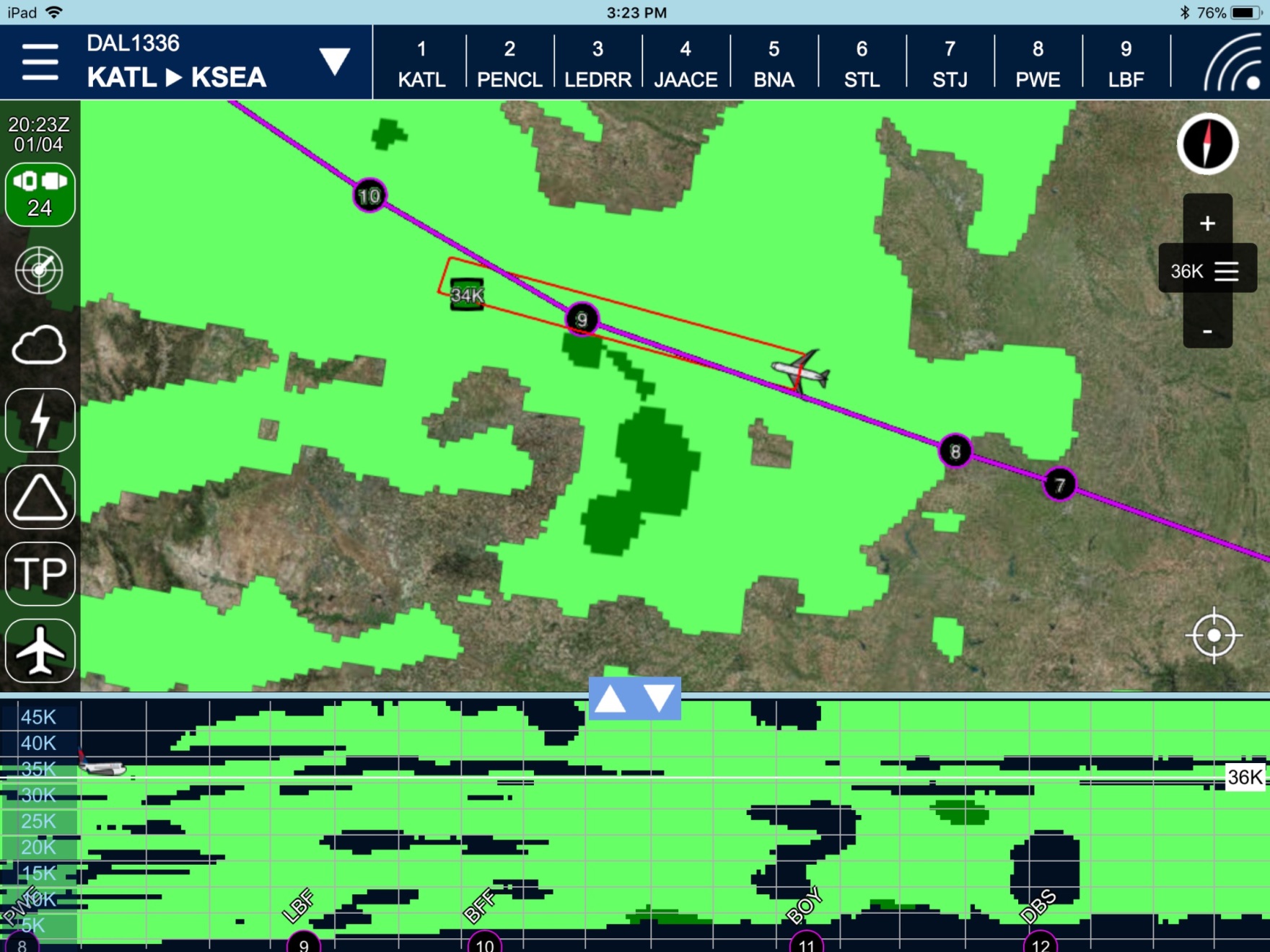 Max GTG in next 30 minutes
Radar, Lightning & Hail OverlayUS only
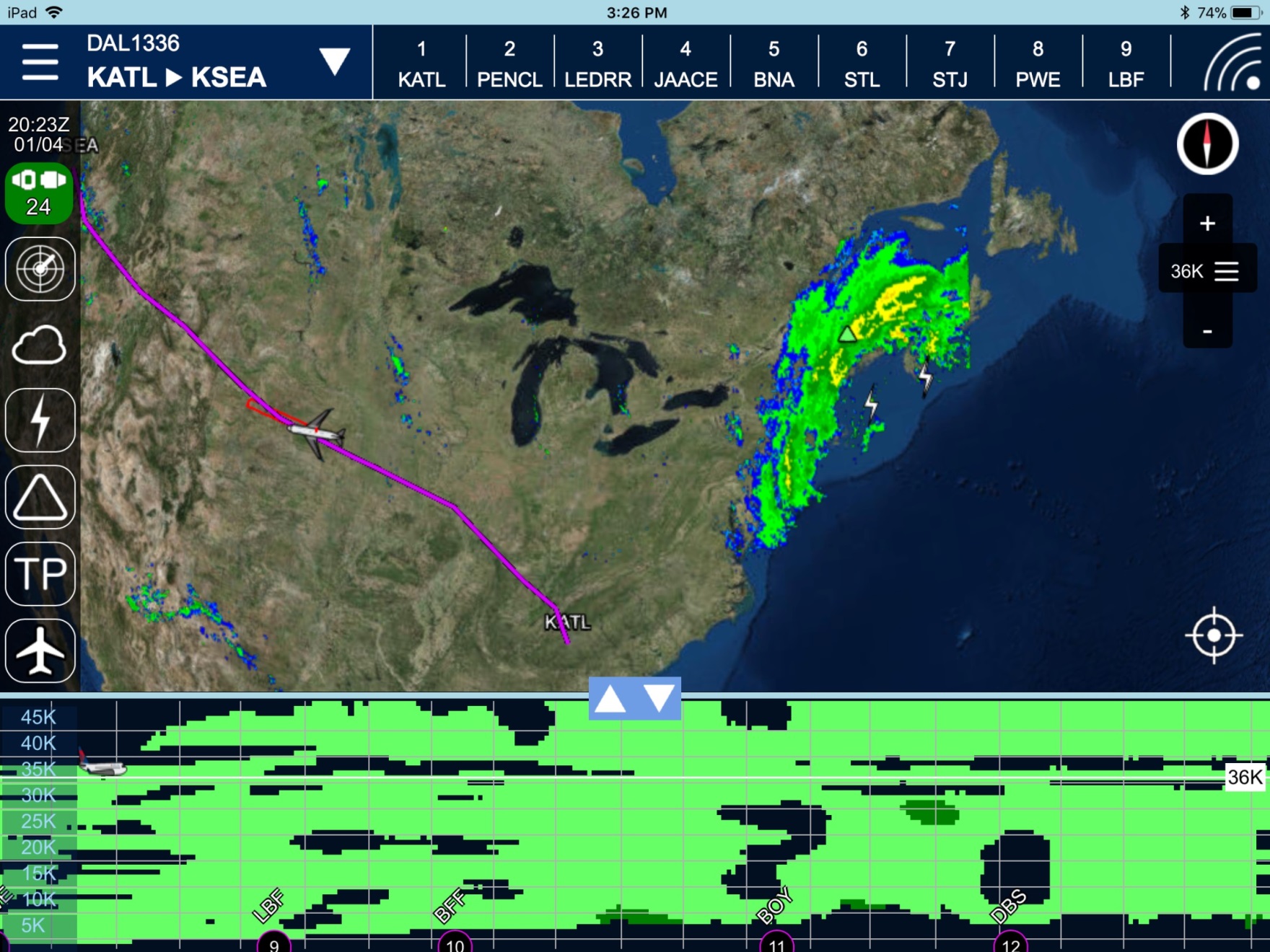 Cloud Top Overlay
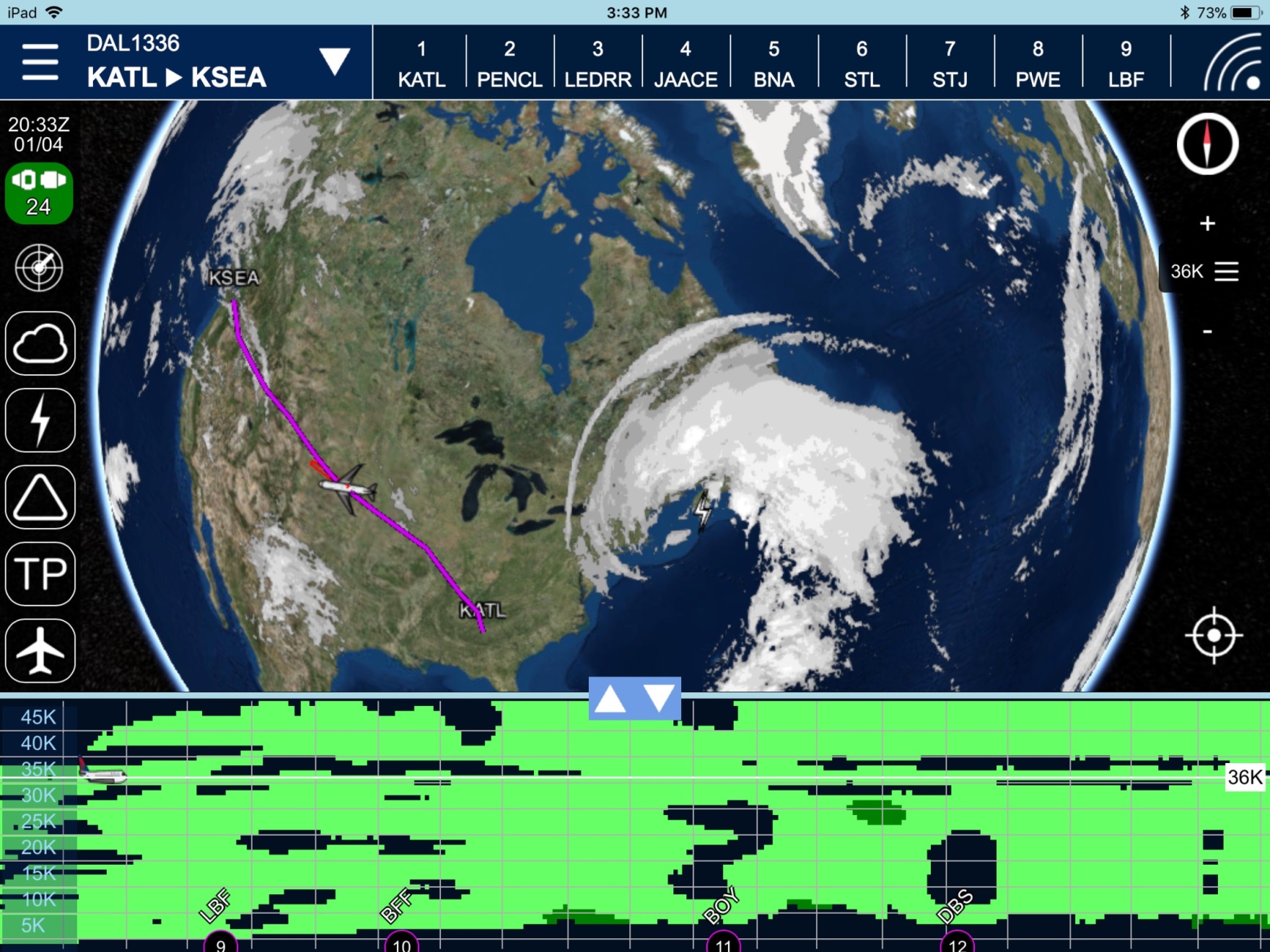 TP Overlay
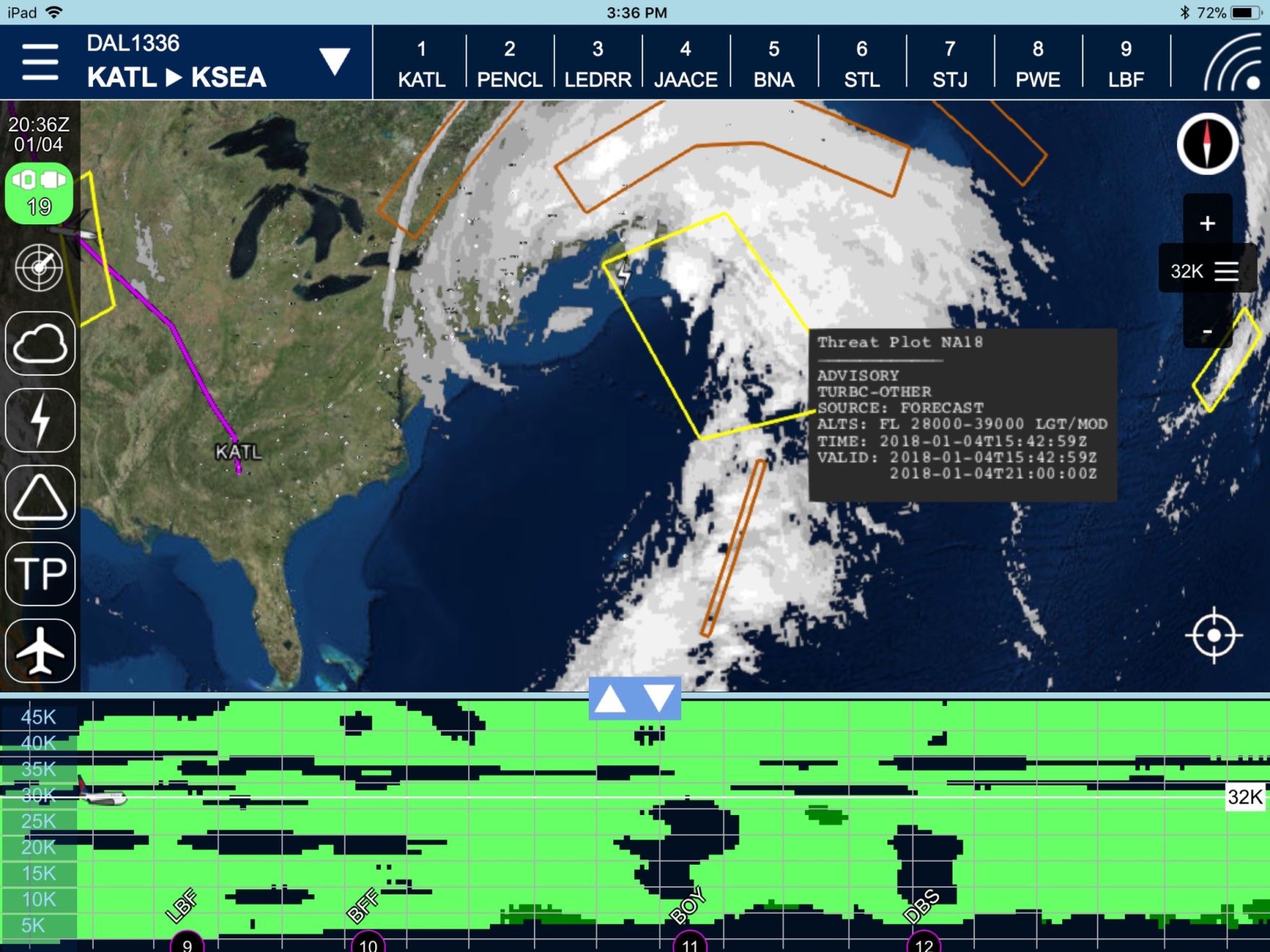 Legends
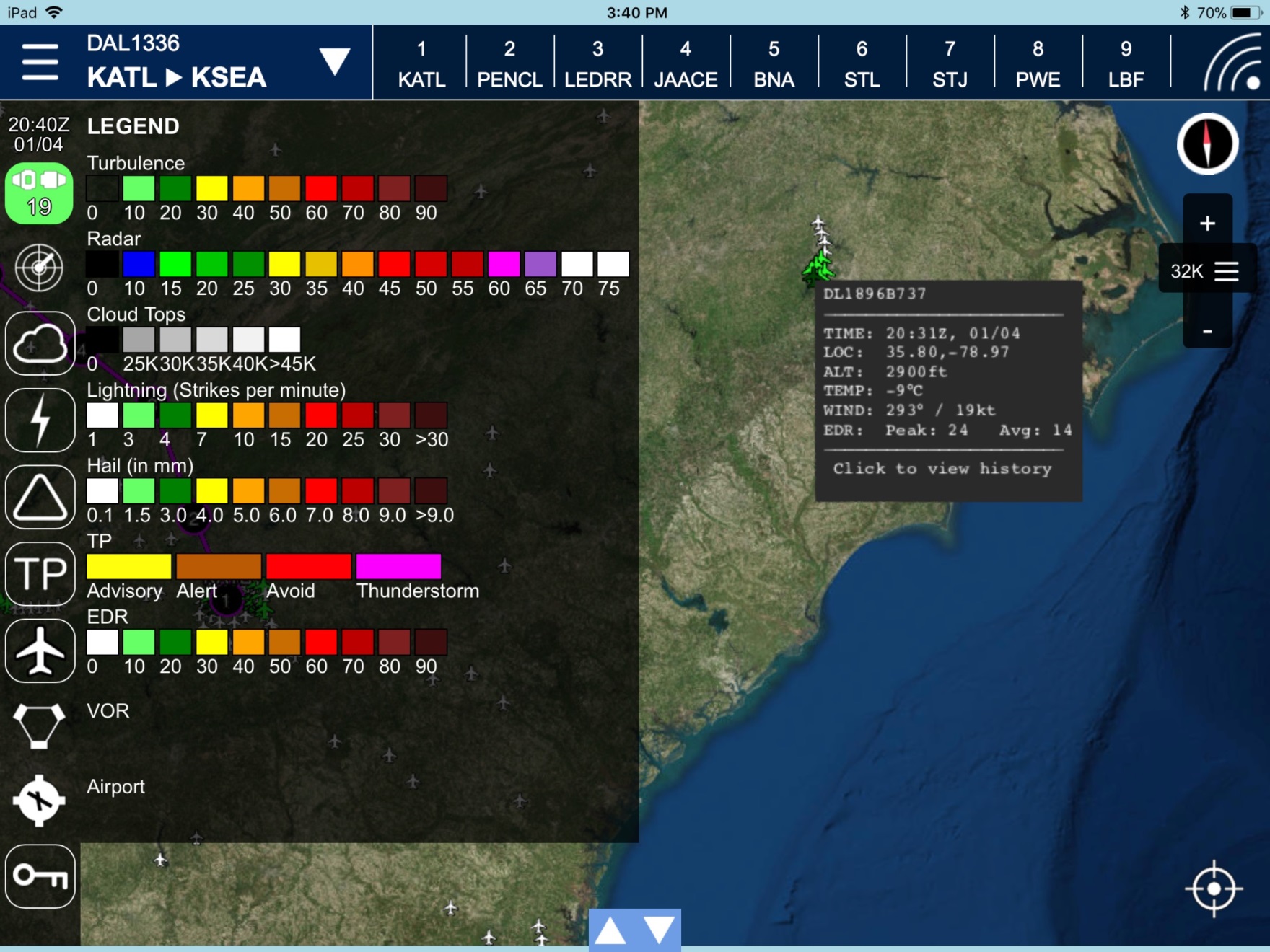 EDR Overlay
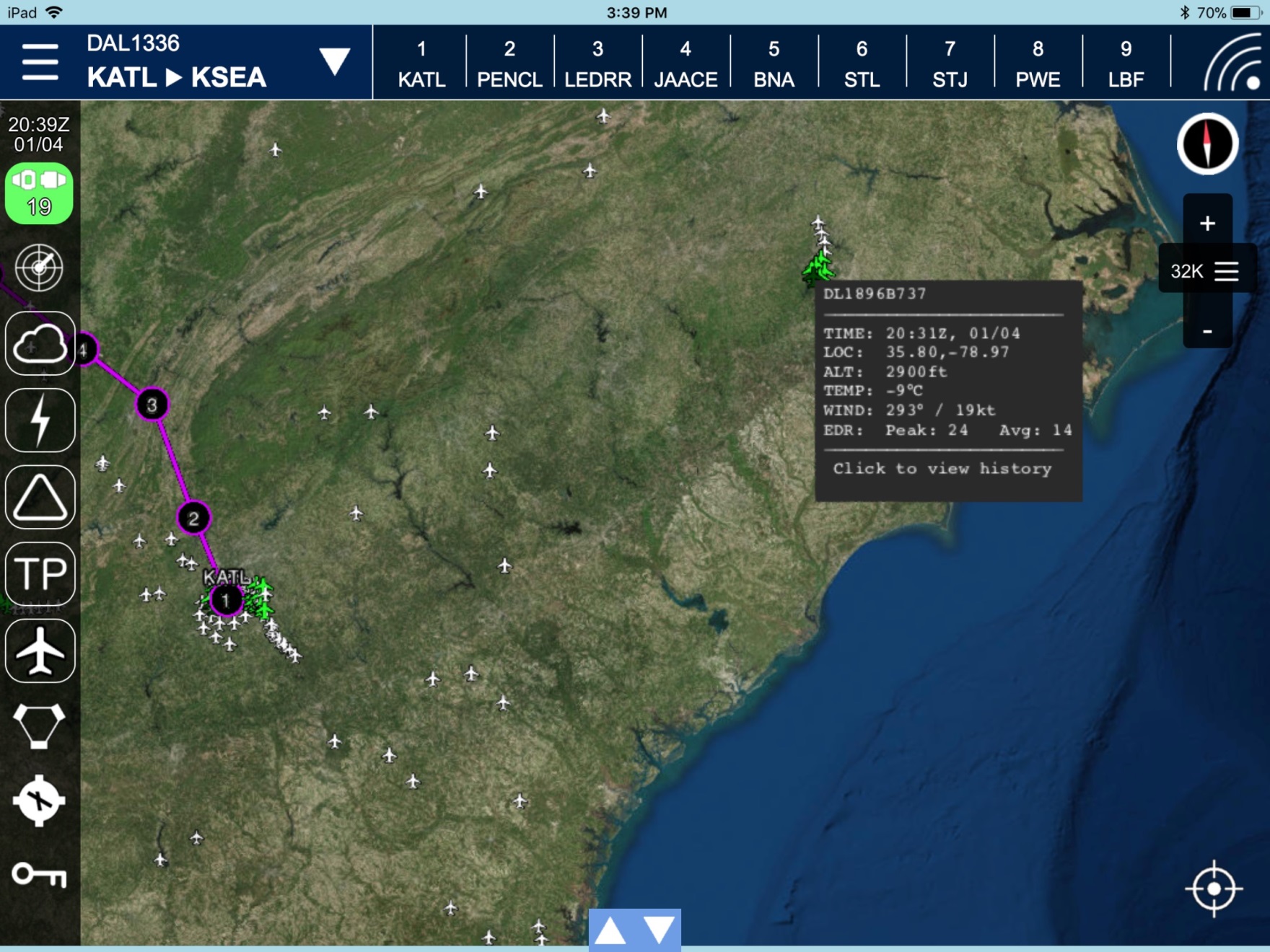 Delta Airlines Meteorology
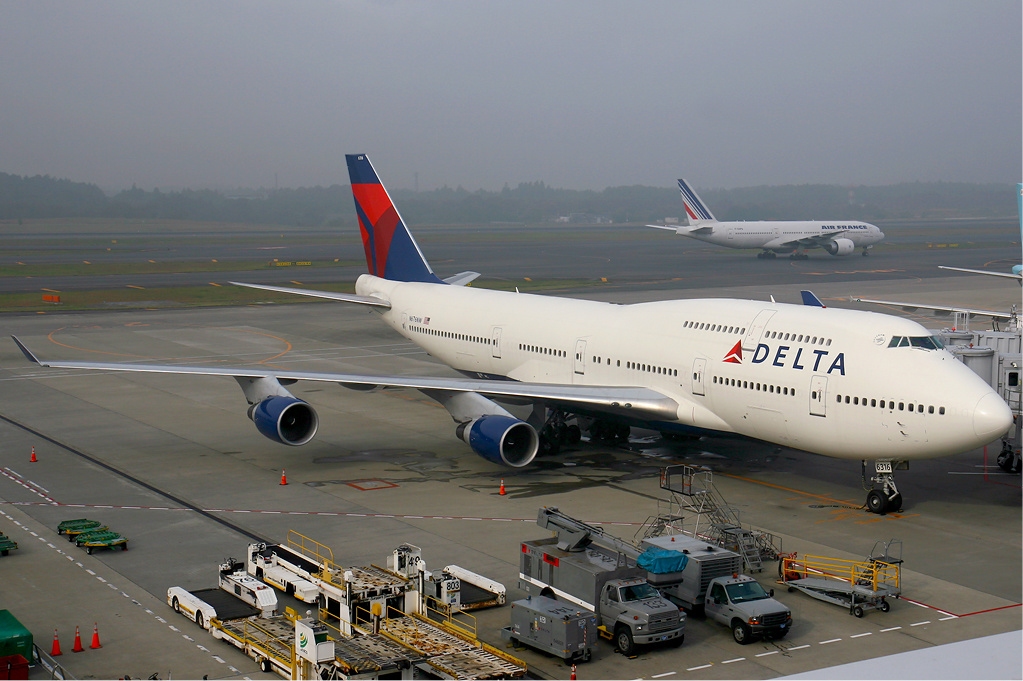 warren.weston@delta.com
T. Warren WestonSenior MeteorologistDelta Airlines